Muscle relaxant
DR ASHRAF ALDMOUR
Neuromuscular junction
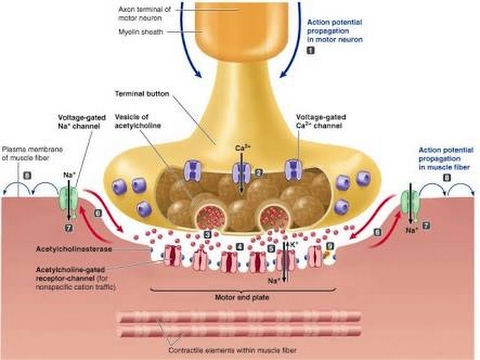 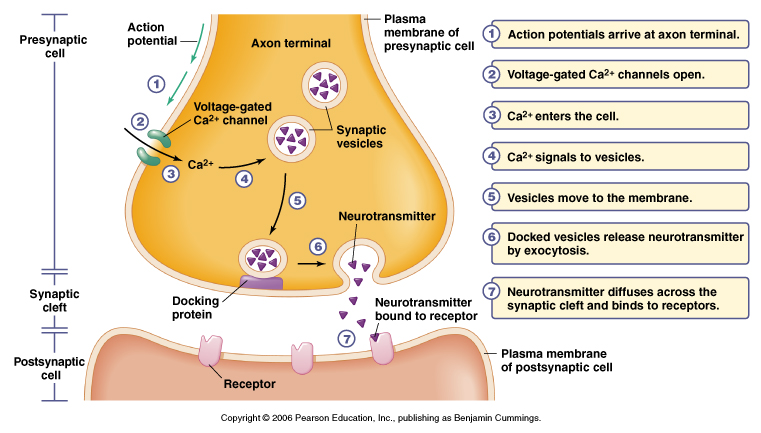 The structure of ACH receptors consists of five protien subunits , two α sub unit , and single β ,δ ,ε . Only the two α subunit are capable of binding ACH molecules .
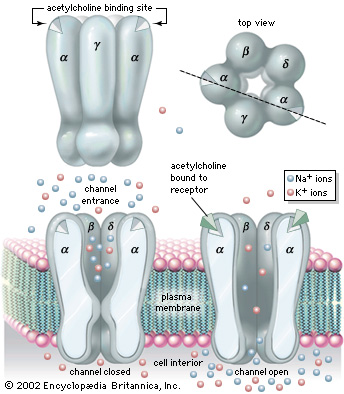 ACH is rapidly hydrolyzed into acetate and choline by acetylcholinesterase .
Also this enzyme called true cholinestrease 
----------------------------------------------------------------------
Neuromuscler blocking agents are divided into two classes ; depolarizing and nondepolarizing .
By the mechanism of action , reversal of block . 
All neuromuscler blocking agent are quaternary ammonium compound
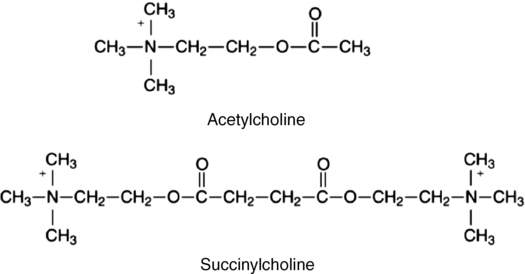 Mechanism for depolarizing and nondepolarizing ???

Reversal for dep and non-dep….
-------------------------------------------------------------------------
SUCCINYLCHOLINE ::::::::::::::::::
The onset of action 30-60 s , duration of action less than 10 min 
Metabolized by pseudocholinestrease into succinylmonocholine 
Low pseudocholinestrease level - prolongation 
Pregnancy , liver disease , renal failure , genetics ???
 dose 1-1.5 mg/kg 
Stored under refrigeration 2-8 c
Side effects
CVS effects are found most common in children , bradycardia following administration first dose and 2nd in adult 
Fasciculation 
Hyperkalemia 
Muscle pain 
Intragastric pressure elevation and increase lower esophageal sphincter tone 
Intraocular pressure elevation 
Masster muscle rigidity 
Malignant hyperthermia 
ICP ELEVATION
NON-DEPOLARIZING MUSCLE RELAXANT
Chemically they are either benzylisoquinolines(B) or steroidal compound (S) ,(B)tends to release histamine , (S) TEND TO BE VAGOLYTIC 
The more  potent one is the longer its speed of onset.
In general the diaphragm , jaw , larynx , fascial muscles respond to and recover from muscle relaxation sooner than the thumb , but glottic musculature is quite resistant to blockade 
Water soluble .
Atracurium ::
Benzylisoquinoline structure 
Metabolism by nonspecific estrease (ester hydrolysis) , or by hofman elimination ( nonenzymatic chemical breakdown )----- laudanosine 
Dose 0.5 mg/kg onset of action 30- 60 s for intubation . 
Stored at room temp 
Side effect : 
Hypotension and tachycardia 
Bronchospasm 
laudanosine toxicity
Allergic reaction
Cisatracurium
Is a stereoisomer of atracurium that is four times more potent .
Hofmann elimination -- laudanosine 
Dose 0.1 – 0.15 mg/kg 
Stored under refrigeration 
Side effects not significant
Mivacurium
Metabolized by pseudocholinestrease 
Side effects histamine release 


Other muscle relaxant doxacurium
Pancuronium
Steroidal compound 
Metabolized by the liver and exerted renaly 
Dose 0.08-0.12 
Side effect 
Hypertension and tachycardia (vagal blockade and sympathetic stimulation 
Arrhythmias 
Allergic reaction ( bromide hypersensitivity )

Pipecuronium : more potent but lack cvs side effects 
Vecuronium 
Rocuronium : rapid onset
Cholinestrease Inhibitors
Acetylcholine is hydrolyzed by acetylcholinesterase into acetate and choline 
Two types of receptors for acetylcholine : nicotinic receptors and muscarinic receptors  .
Cholinestrease inhibtors cause increase acetylcholine which acts on several organ ; cvs , pulmonary , GI
NEOSTIGMINE
Lipid insoluble , so can’t cross BBB . 
Dose 0.04 mg / kg
It is reported that It can cross the placenta and cause fetal bradycardia
Side effects bradycardia , nausea , vomiting , fecal incontinence 
It is used to treat mystenia graves 
Pyridostigmine ; slower onset and less potent 
Edrophonium : less potent but the most rapid onset of action and shortest duration .
Physostigmine ; lipid soluble so can cross BBB
ANTICHOLINERGIC  DRUGS
Ester linkage for an aromatic acid with organic base .
Competitively blocks acetylcholine receptors (muscarinic receptors )
 cardiovascular : blockade of MU receptors in SA node resulting in tachycardia , this effect is useful in reversing bradycardia due to vagal reflexes : eg , baroreceptor reflex , perperitoneal stimulation , oculocardiac reflex .
Respirtory : inhibit the secretions of the respirtory mucosa and relaxation of bronchial smooth muscle 
Gastrointestinal ; reduce GI secretion 
Ophthalmic ; mydrasis 
Genitourinary ; urinary retention 
Thermoregulation : inhibition of sweat gland rise temp
Atropine
Dose 0.4 – 0.06 mg / kg 
Cross BBB 

SCOPOLAMINE 
GLYCOPYROLATE  : can’t cross BBB